خواندن تصویری
فلش کارت 30-21
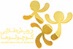 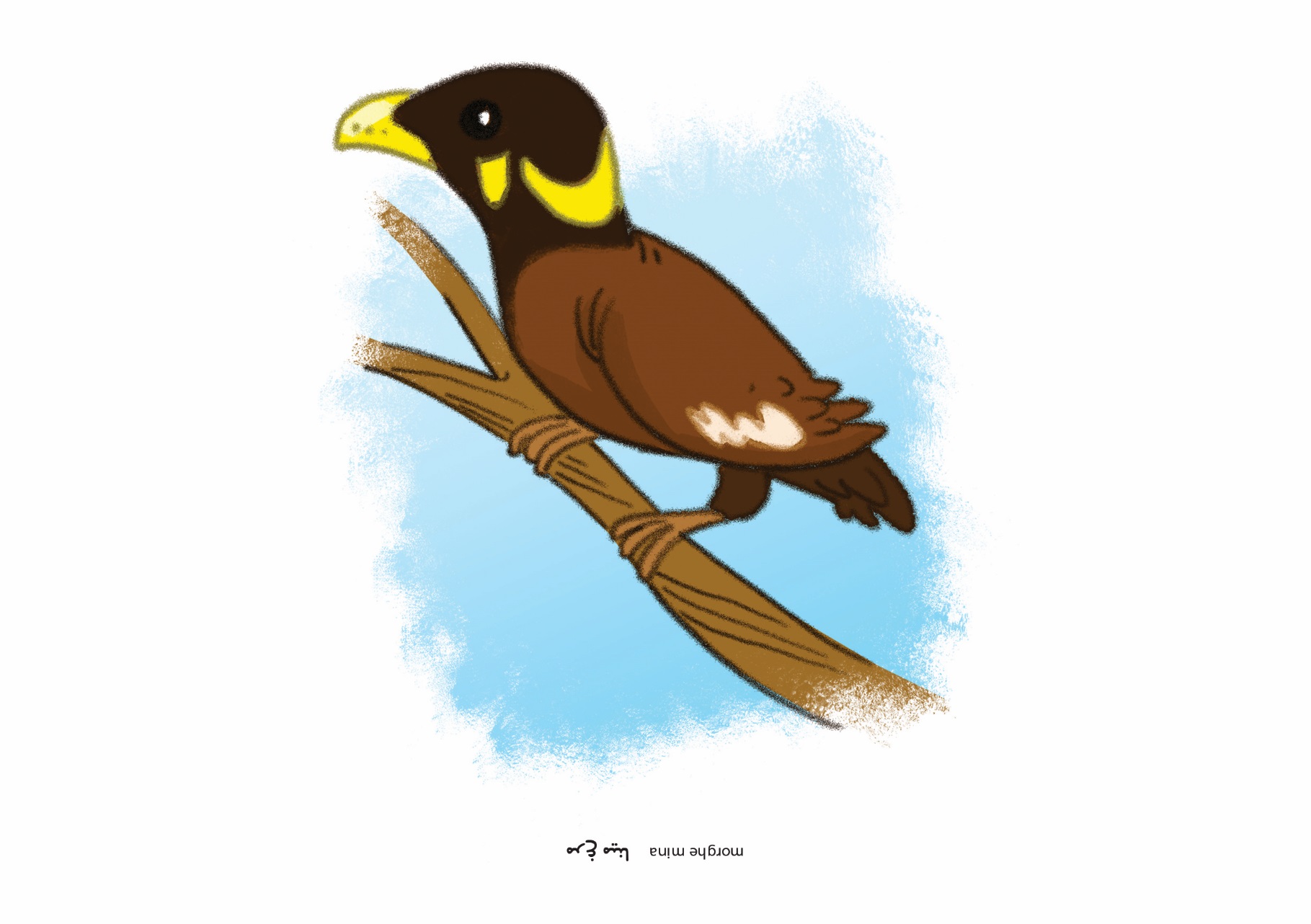 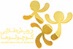 مرغ مینا
21
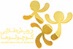 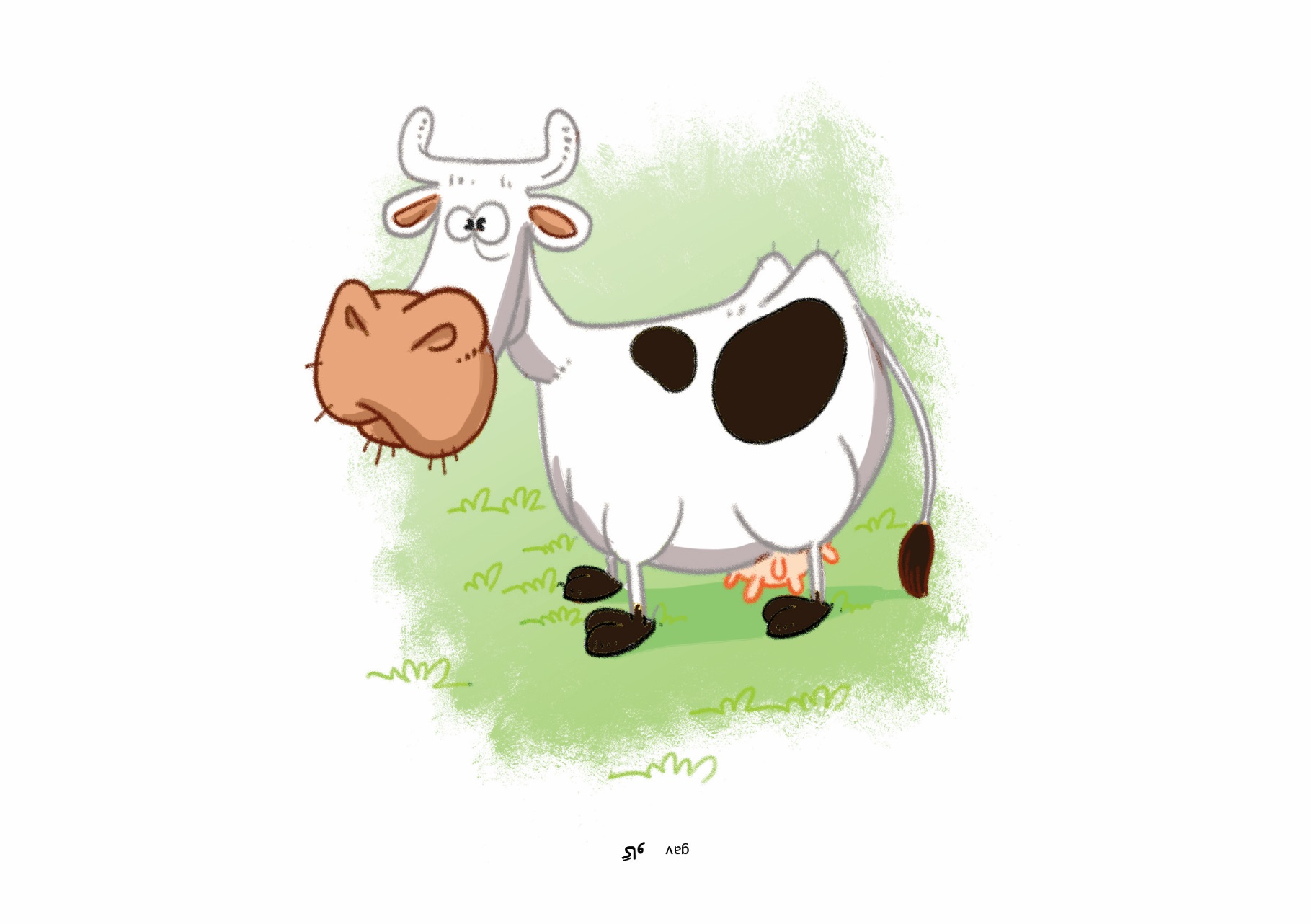 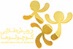 گاو
22
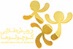 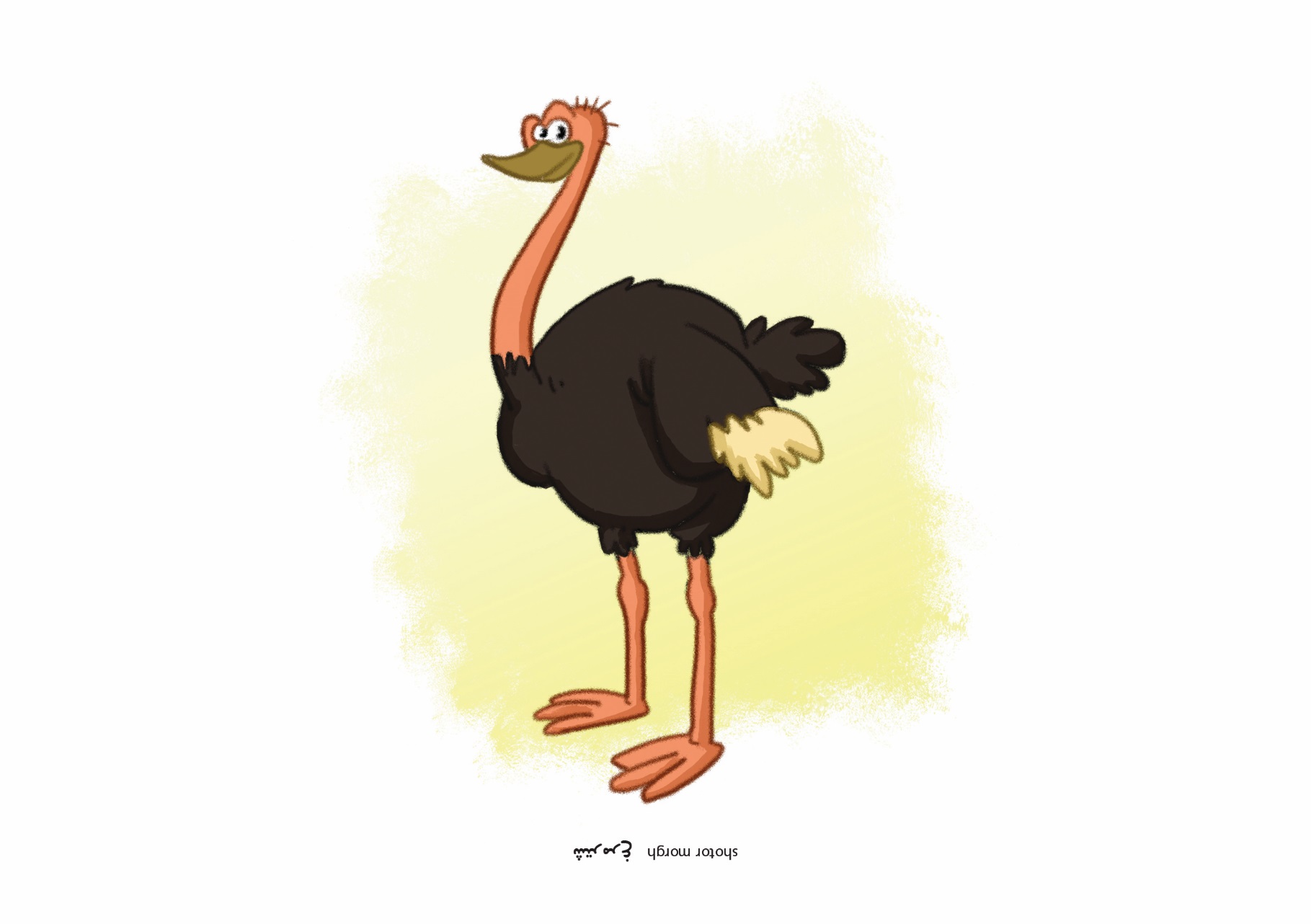 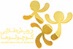 شترمرغ
23
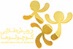 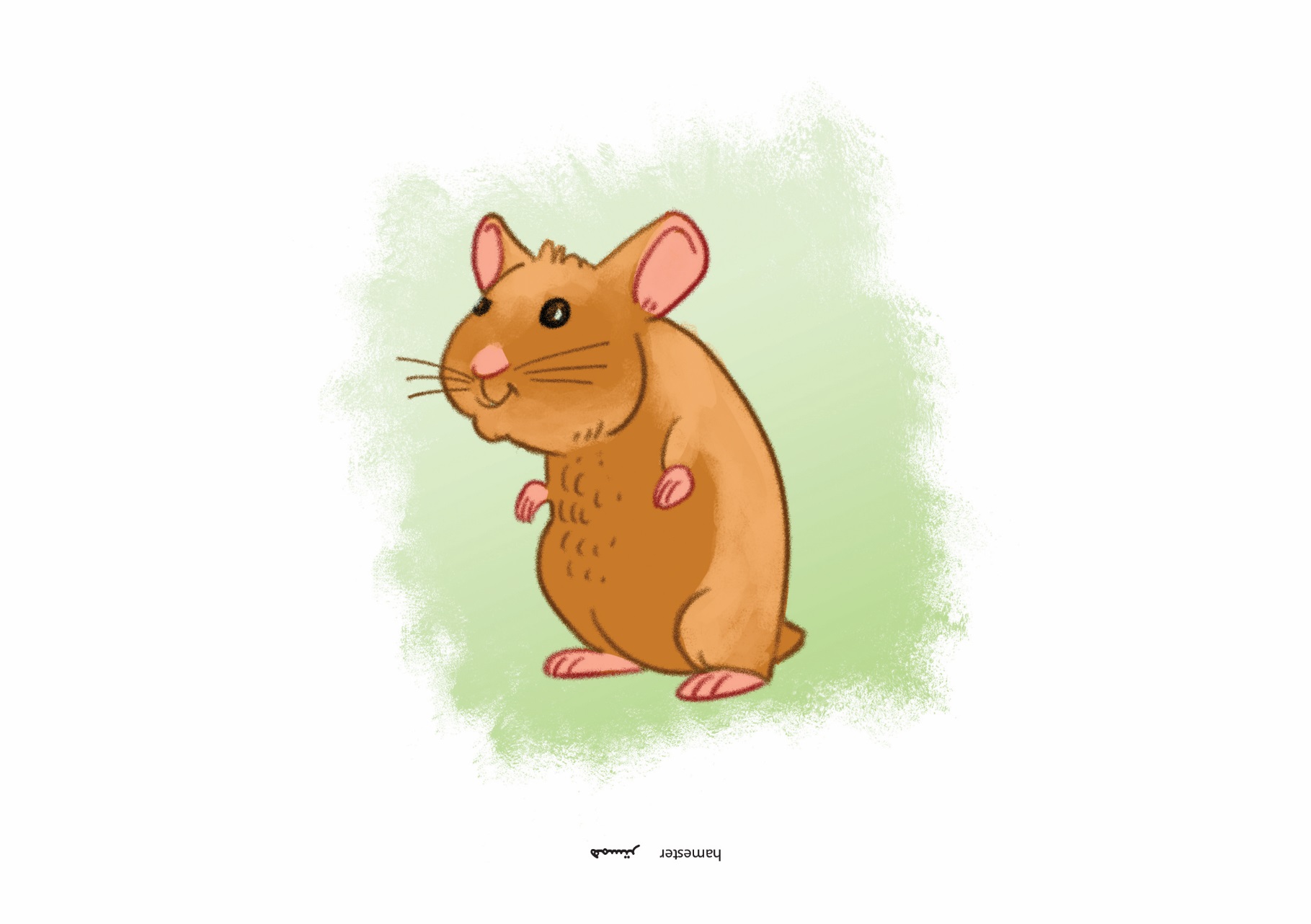 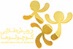 همستر
24
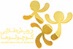 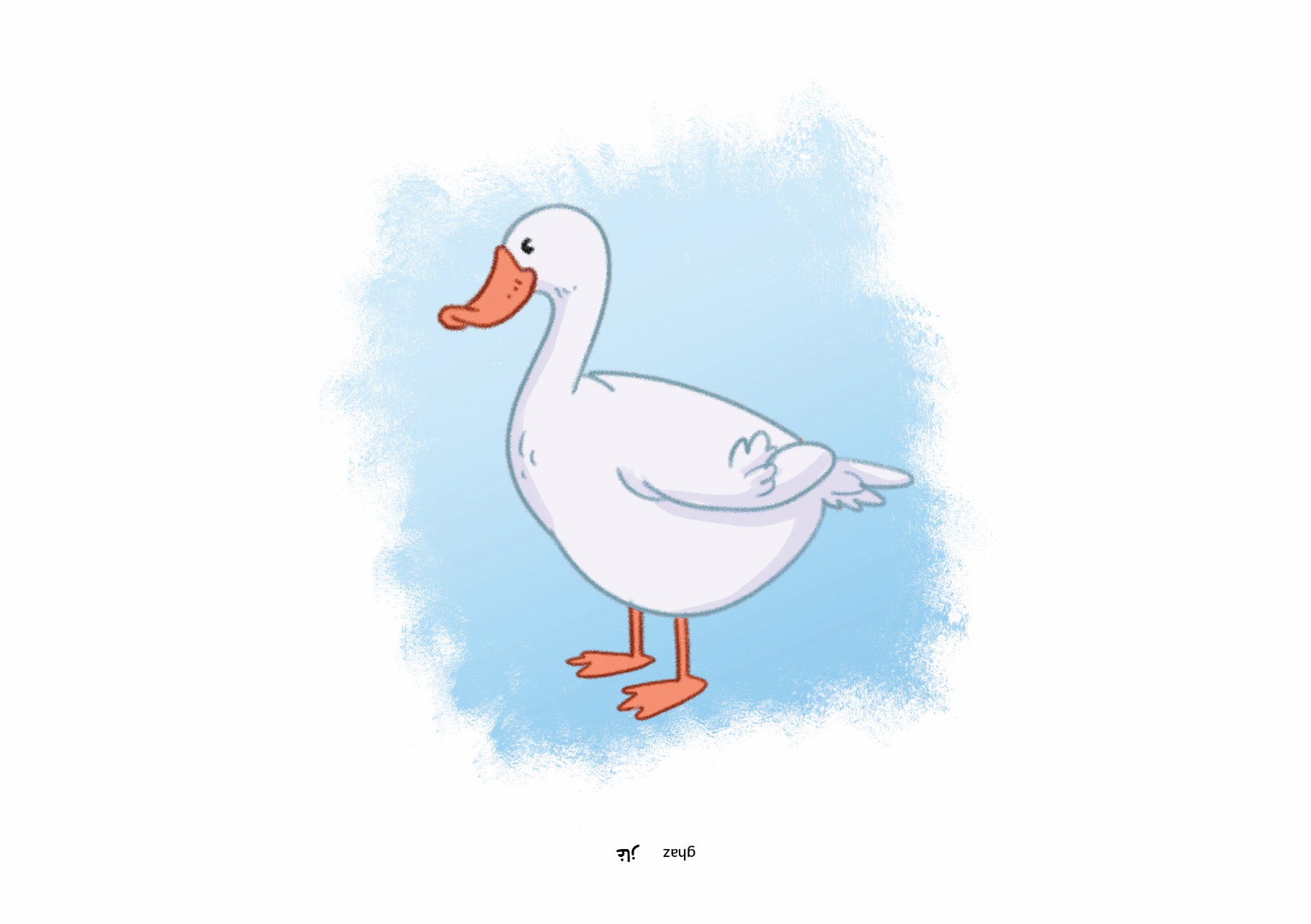 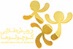 غاز
25
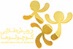 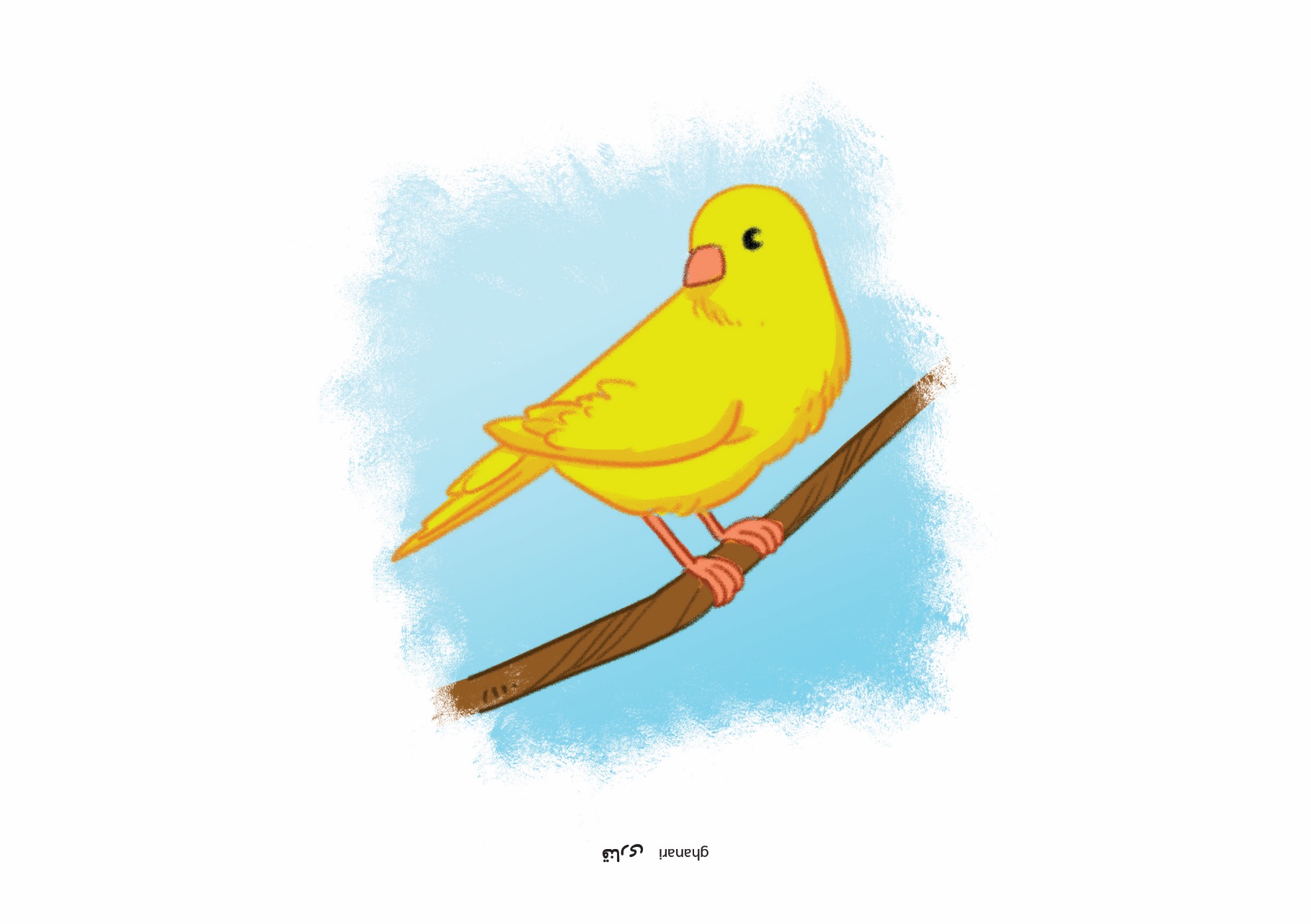 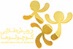 قناری
26
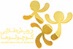 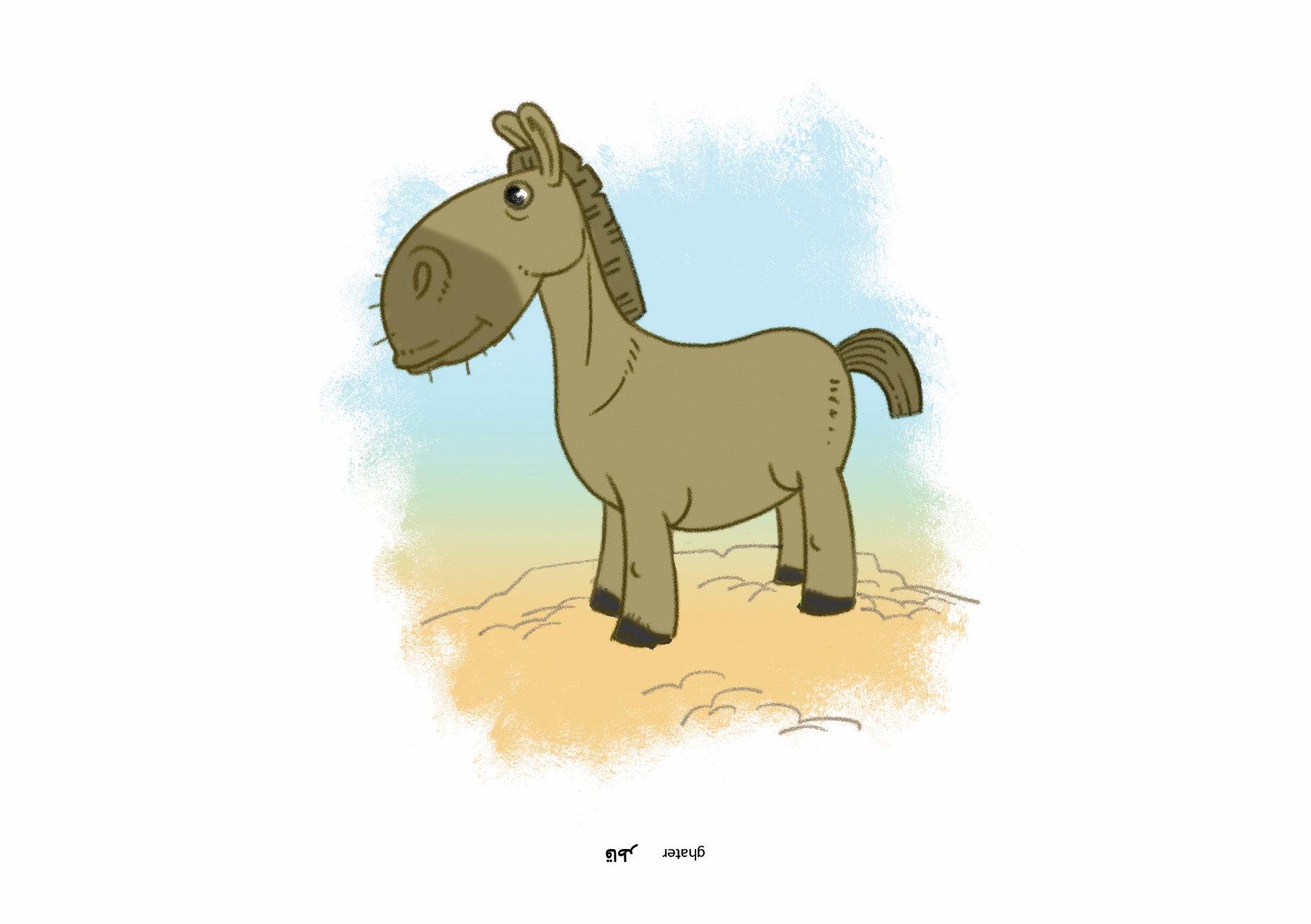 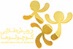 قاطر
27
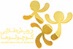 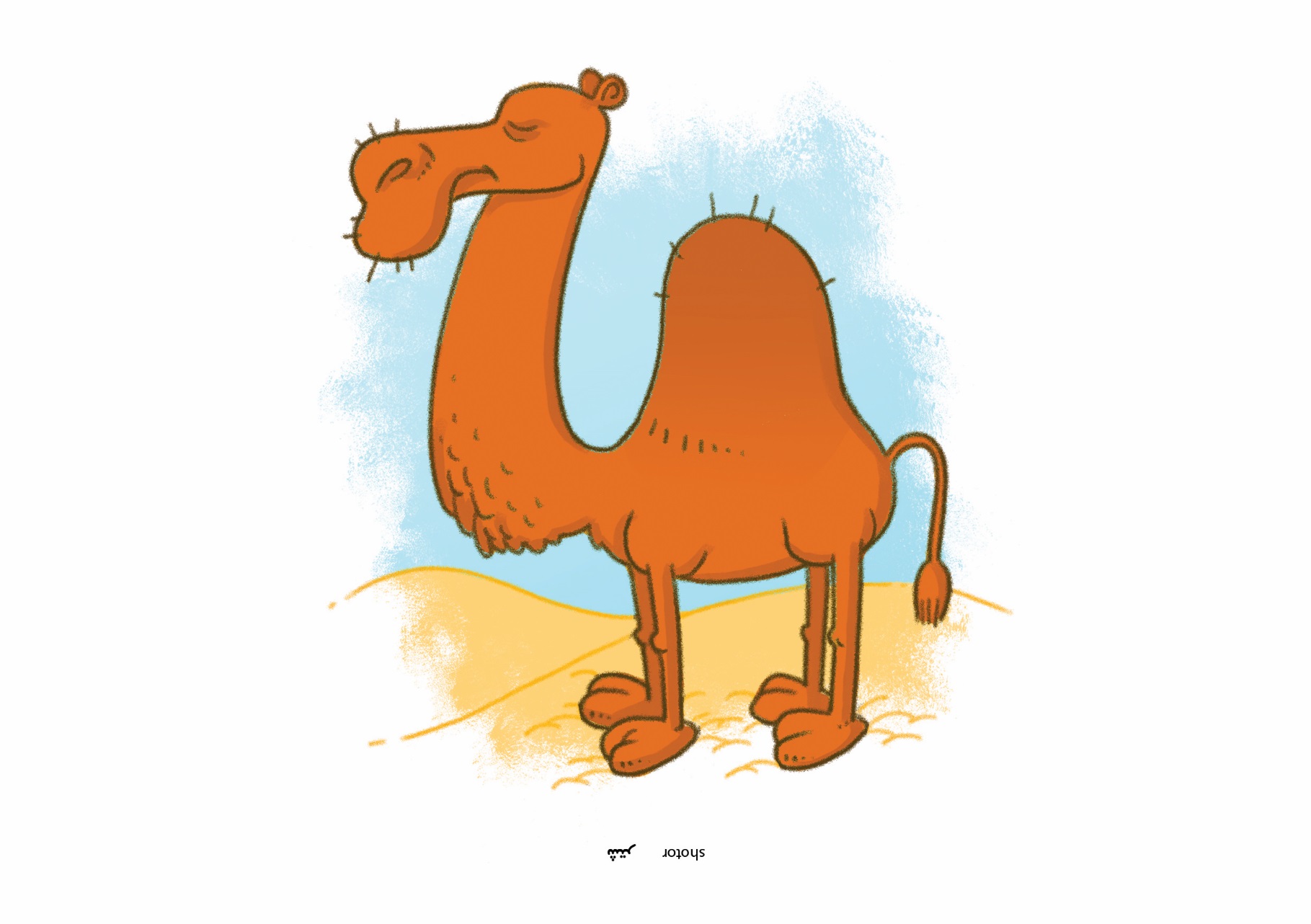 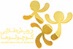 شتر
28
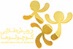 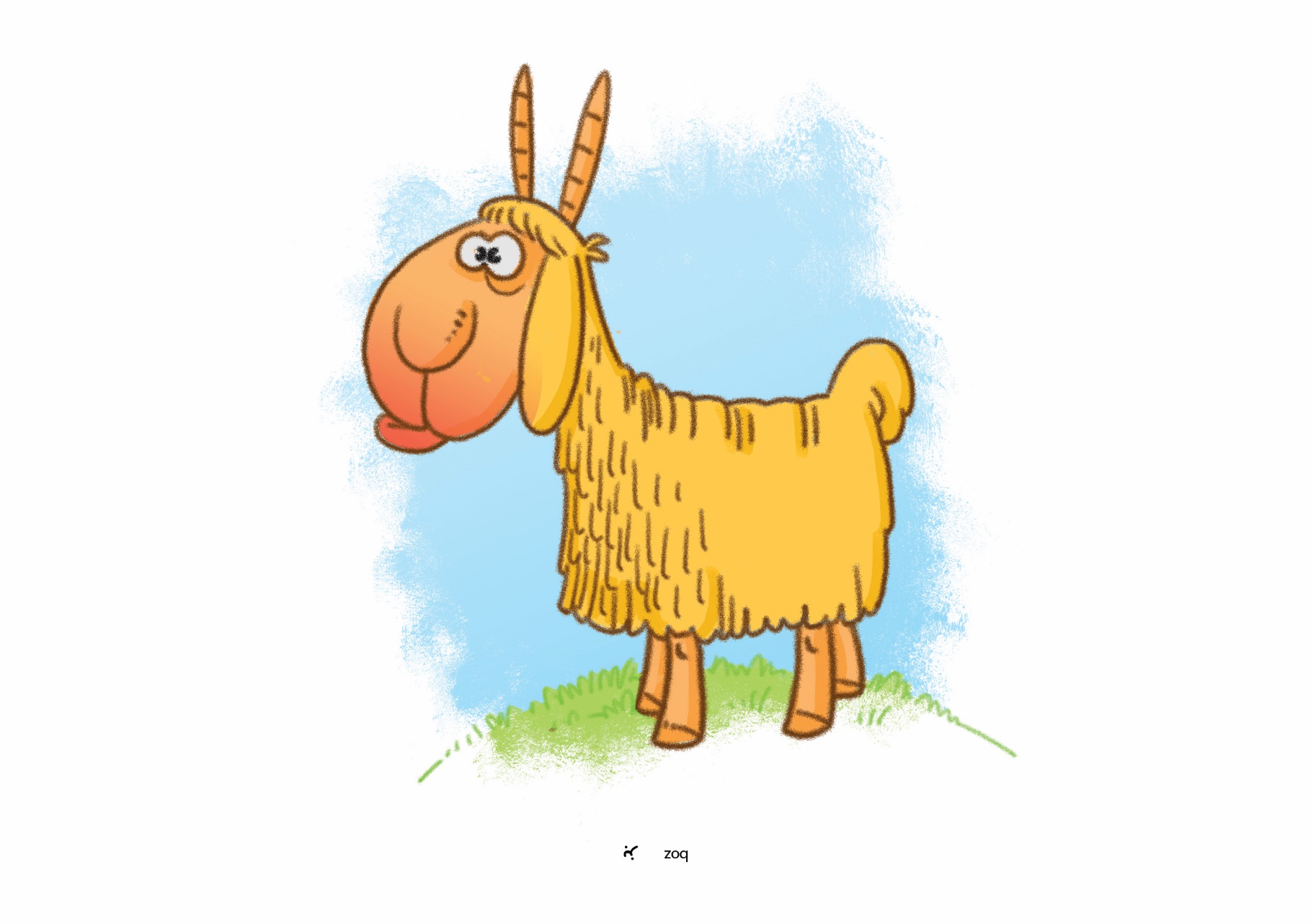 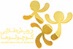 بز
29
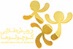 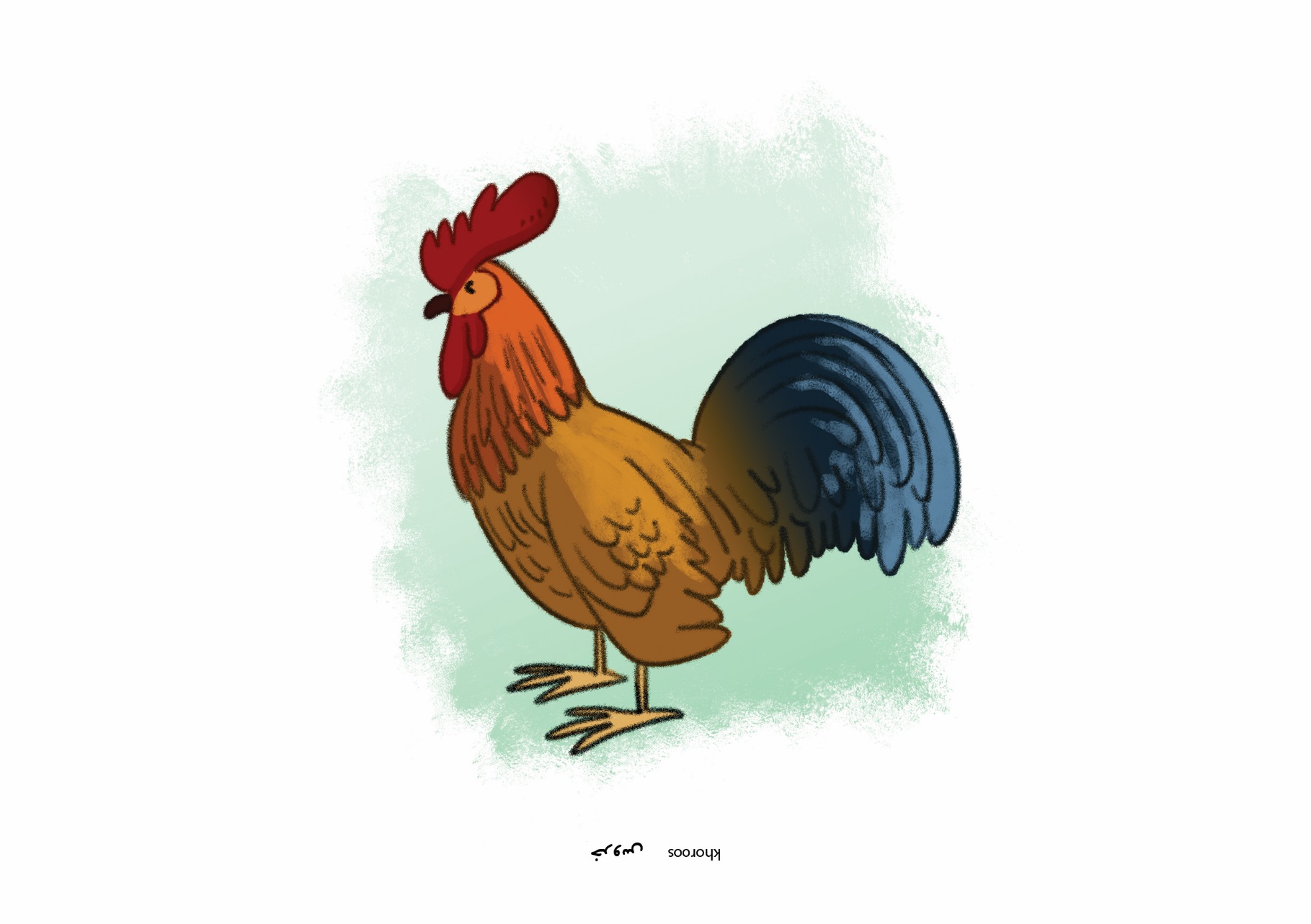 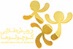 خروس
30
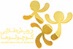